Химическая радуга
Участники: Войновская Мария (рук.) и Модженова Мария
Консультант: Шипарева Галина Афанасьевна
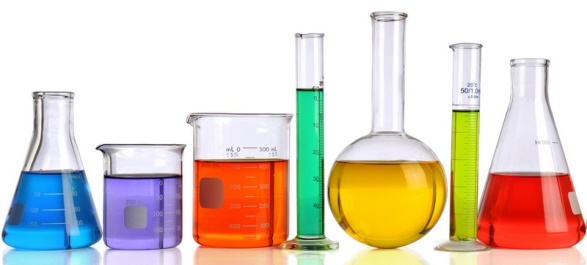 Актуальность
Школьная тема «Оксиды» переполнена теорией, так же мало рассказывается, где оксиды применяются. Наш проект позволит разобраться в прикладном аспекте.
Пигменты
органические
минеральные
оксиды металлов
соли
Оксид железа (II) и оксид железа (III) используются для изготовления охры.
Оксид кобальта (II), оксид кобальта (III), оксид хрома (III), оксиды магния и алюминия составляют кобальтовые краски
Для получения красной краски используют Оксид свинца (II) и оксид свинца (IV)
Оксид свинца (II) и оксид титана (IV) используются при создании белых красок
Оксид хрома (III). входит в состав минерала, имеющего зеленый цвет
Энкаустика
Техника живописи, в которой при написании картин используют краски в расплавленном виде.
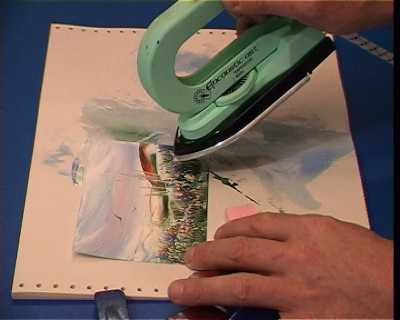 Восковая темпера
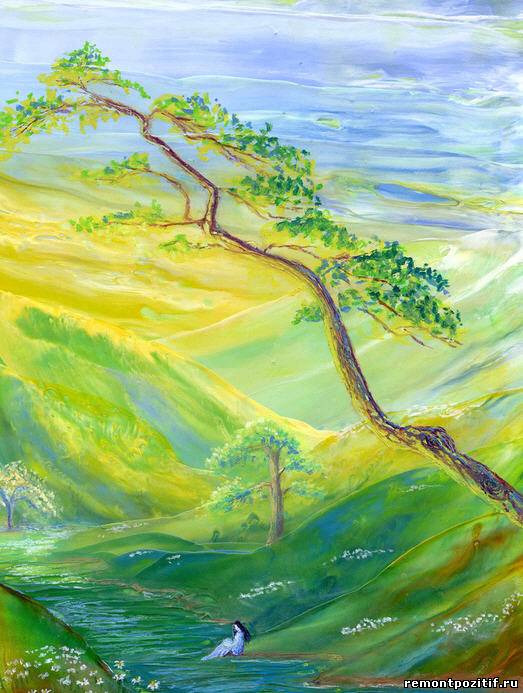 Это разновидность энкаустики. Отличается насыщенными цветами.
Масляная живопись
Это вид художественной живописи масляными красками
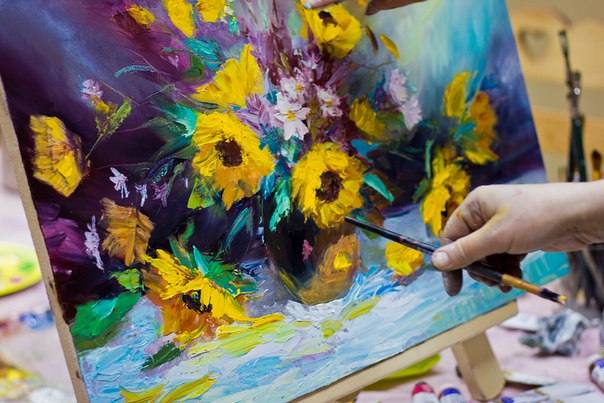 Пещера Ласко (Франция)
«Женщина с жемчужным ожерельем»
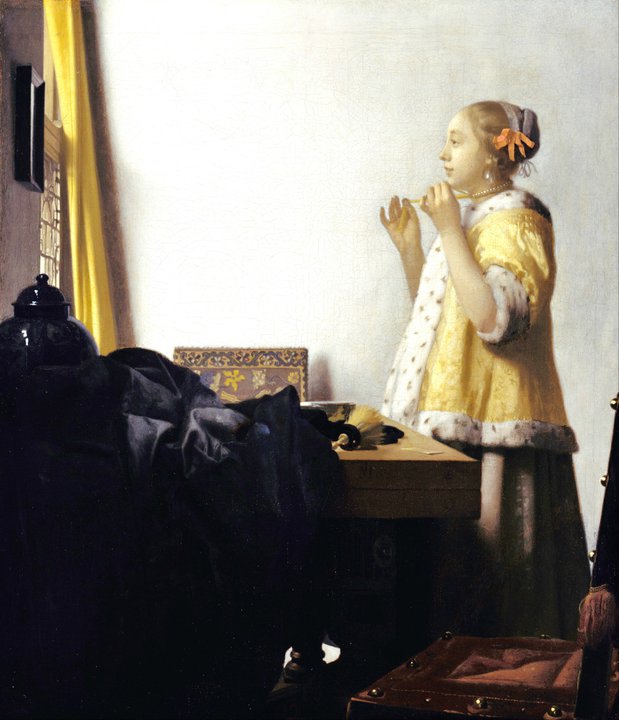 Автор - Ян Вермеер— нидерландский художник-живописец, мастер бытовой живописи и жанрового портрета
«Портрет четы Арнольфини»
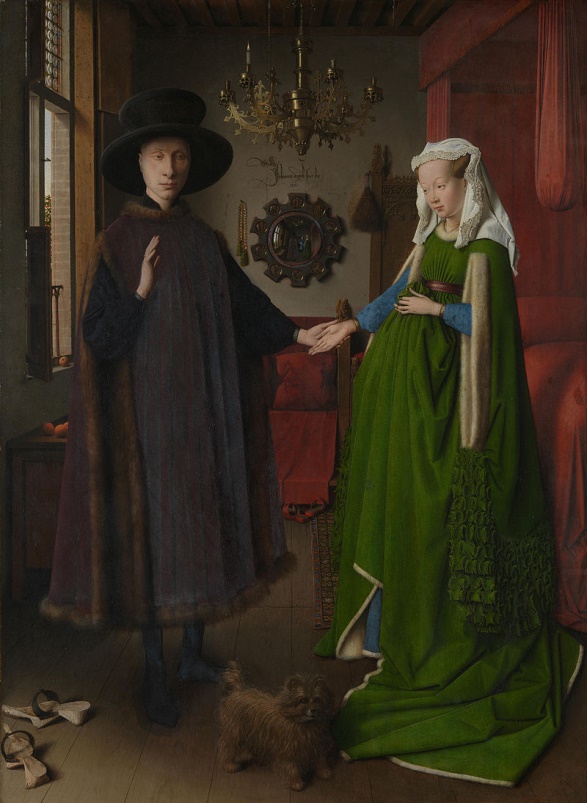 Автор - Ян ван Эйк. Он ввел в обиход масляные краски. Он научился накладывать их тонкими слоями. Эта техника лучше всего передавала пространство, объем и глубину цвета.
«Красное кресло»
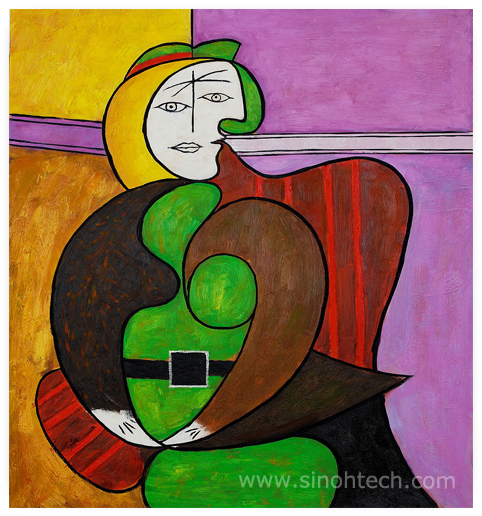 Эту картину написал Пабло Пикассо,  испанский художник, скульптор, график, театральный художник, керамист и дизайнер.
Звездная ночь
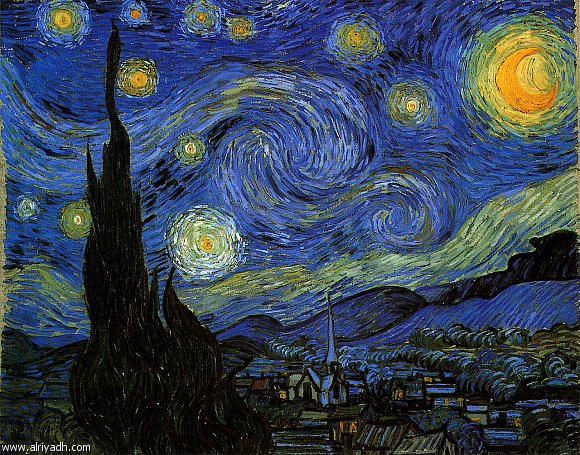 Это картина нидерландского художника импрессиониста, Винсента Ван Гога.
«Портрет Н.Н.Пушкиной»
Автор этой картины - русский художник и архитектор, профессор архитектуры Императорской Академии художеств, Александр Павлович Брюллов.